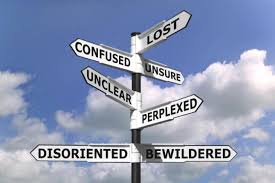 Follow Me
March 17th, 2019
Symbols
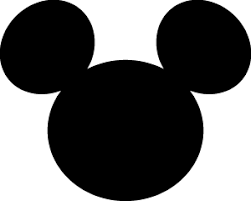 Disney World…the happiest place in the world.
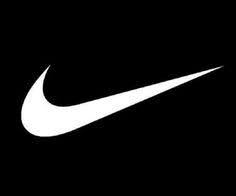 Nike…Just do it.
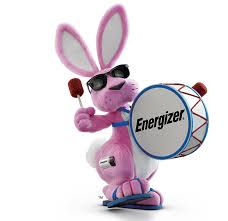 Energizer. Keep going and going and going
Symbols
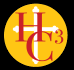 Howard County Church of Christ
To imitate Christ by humbly serving, loving, and sharing the gospel that all may be brought into a growing relationship with God
Why Would Anyone Follow Us to HC3
Humility
Compassion

Courage

Competent
H
C

C

C
H
Compassion

Courage

Competent
H
C

C

Competent
H
C

Courage

Competent
2 Corinthians 1:3-4; Colossians 3:12
Mark 14: 32-42; Acts 7:54-60; 14:8-20
Proverbs 2:1-10; 4:6-7
Do nothing out of selfish ambition or vain conceit.  Rather, in humility value others above yourselves
		- Philippians 2:3
What do you see?
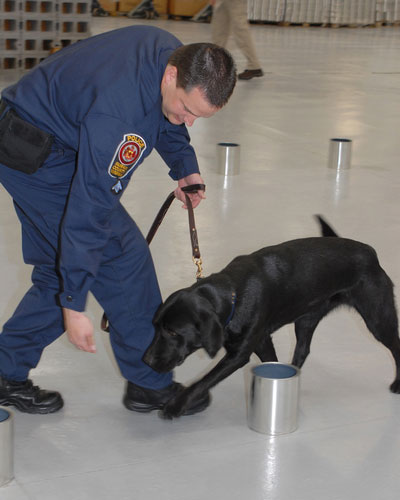 Our vision of a plentiful harvest here at HC3 will become a reality when we own our role as ones who are called to lead the lost to Christ